Community Service
Key Question: What is community service?
Definition
Community service – a punishment where criminals have to do unpaid work to make up for their crime
Community payback = community service
Types of crime
Watch the video: https://www.youtube.com/watch?v=Rekq8wsojO4 
What crimes led to the two offenders getting community service?

A magistrate – a type of judge for minor crimes
Probation officer – someone who works with prisoners to see if they should be released early for good behaviour
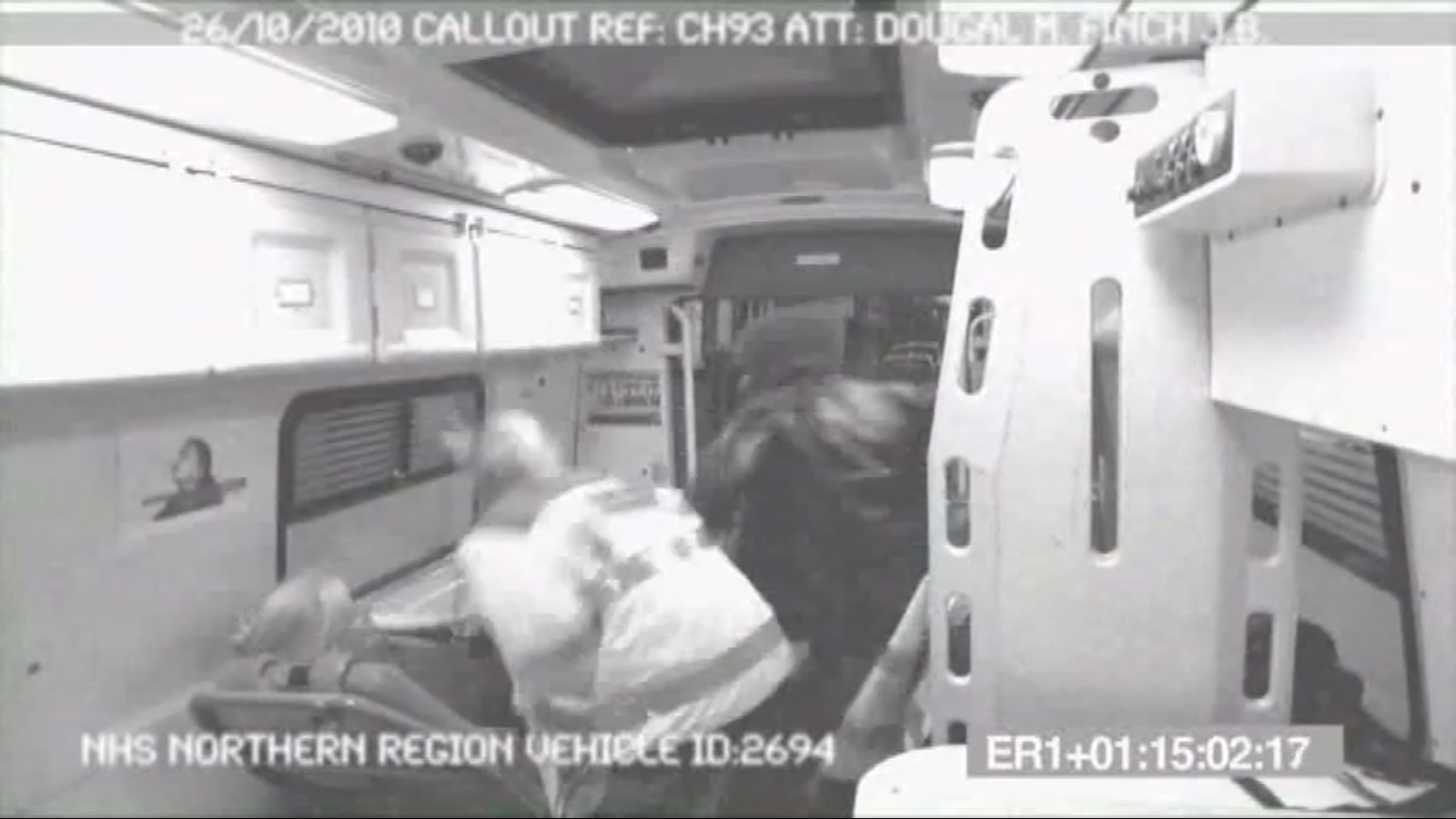 Manchester
Watch the video: https://www.youtube.com/watch?v=CkhPTDSBw7A 
When did community service start in the UK?
What tasks are mentioned?
How does community service help others?
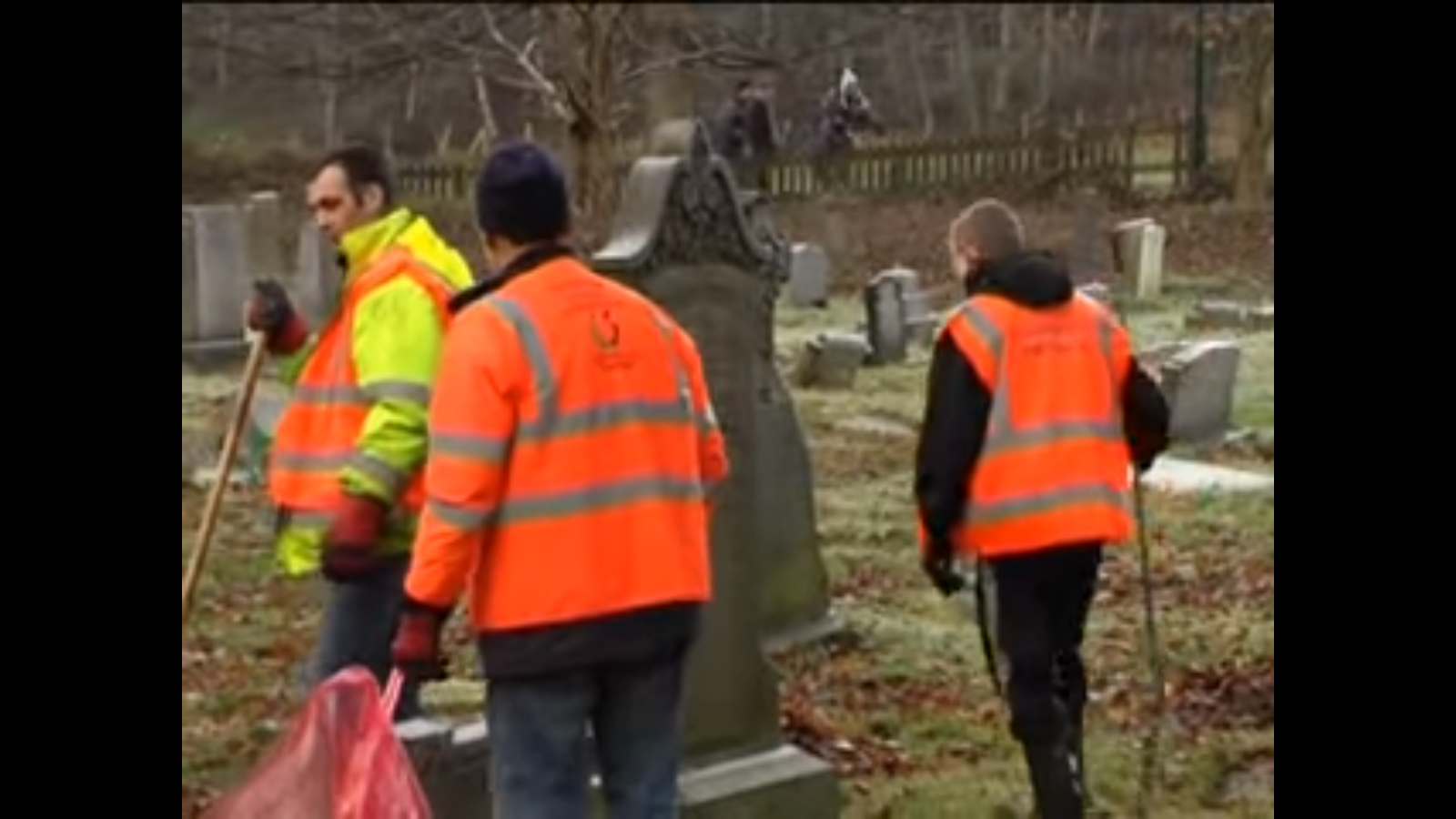 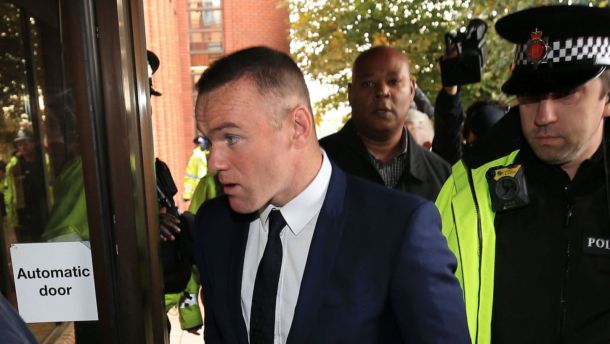 Wayne Rooney
In 2017 Wayne Rooney was found guilty of being three times over the drink-driving limit.
Fined £300,000 (two weeks’ wages)
2 year driving ban
120 hours of community service.
Aims
Which aim of punishment is community service for?
Is there more than one aim?
Extension:
‘Community service is a better punishment than prison?’
Do you agree? [… etc. ]	12 marks